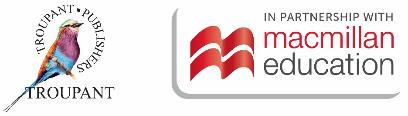 TERMS AND CONDITIONS
 
These PowerPoint slides are a tool for lecturers, and as such:
YOU MAY add content to the slides, delete content from the slides, print out the slides, and save the slides onto your computer or server.
YOU MAY NOT resell, reproduce or redistribute the content in any form whatsoever, without prior written permission from the copyright holder.
 
© Troupant Publishers (Pty) Ltd, 2016
Selected images used under licence from Shutterstock.com
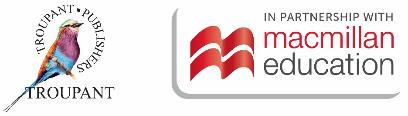 Engineering Systems
NQF Level 2
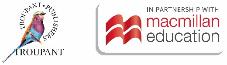 Maintaining engineering systems
Module 10
Identifying consumables needed to maintain engineering systems
Unit 10.1
Defining consumables
Consumables are substances that are used up when operating and maintaining an engineering system.
E.g. fluids (gases and liquids) and lubricants (oils or grease).
Commonly used lubricants and fluids
Diesel oil.
Engine oil.
Gear oil.
Grease.
Antifreeze.
Brake fluid.
Automatic transmission fluid.
Paraffin.
Solvents.
Water.
Commonly used lubricants and fluids
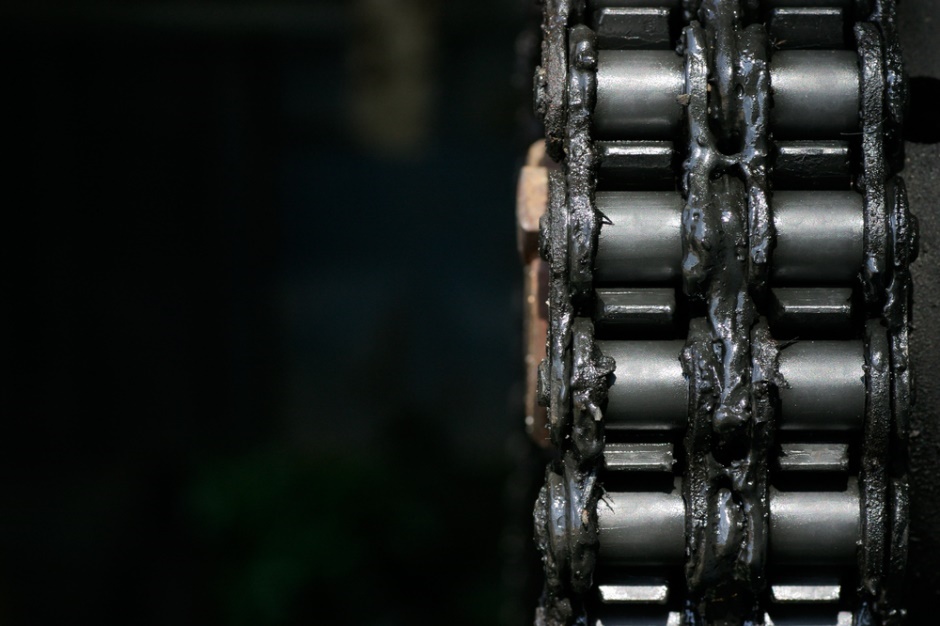 Figure 10.2 A gearbox
Figure 10.3 Grease used on a roller chain
Other consumables
Filters.
Locking devices.
Gaskets and gasket sealers.
Gloves.
Rags.
Filters
Used to remove substances such as water or dust from a system.

Types include:
Air filters.
Oil filters.
Fuel filters.
Filters
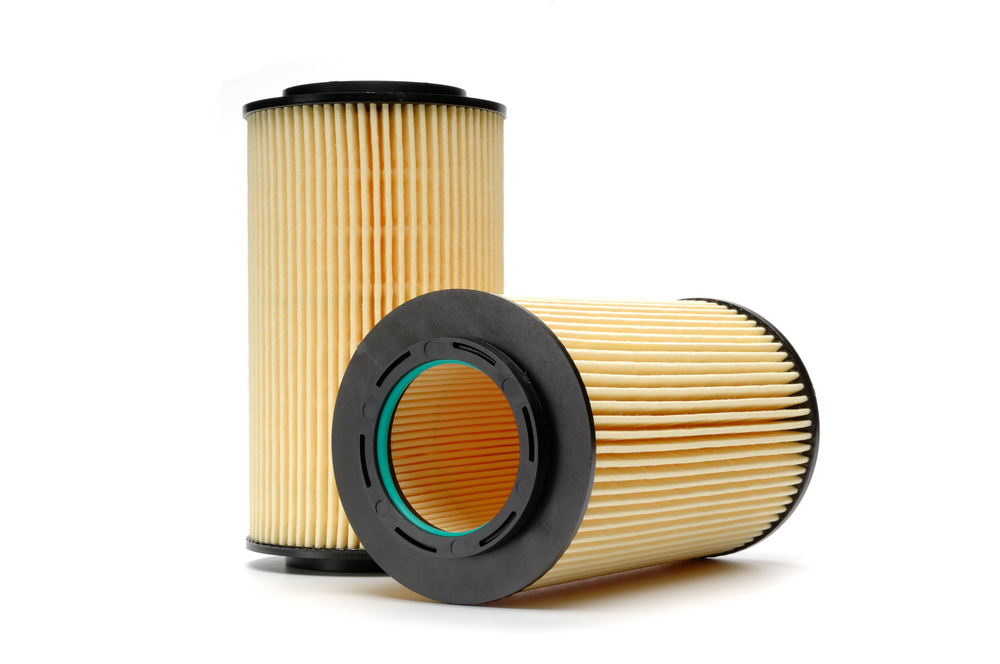 Figure 10.4 An air filter
Figure 10.5 An oil filter
Filters
Figure 10.6 A fuel filter
VIDEO: Filters
Locking devices
Vibration may cause nuts and bolts or other fasteners to loosen.
Types include:
Epoxy and adhesives.
Spring washers.
Star washers.
Tab washers.
Locknuts.
Castle nuts.
Self-locking nuts.
Circlips.
O-rings.
Gaskets and gasket sealers.
Locking devices
Figure 10.7 Nuts and bolts
Locking devices
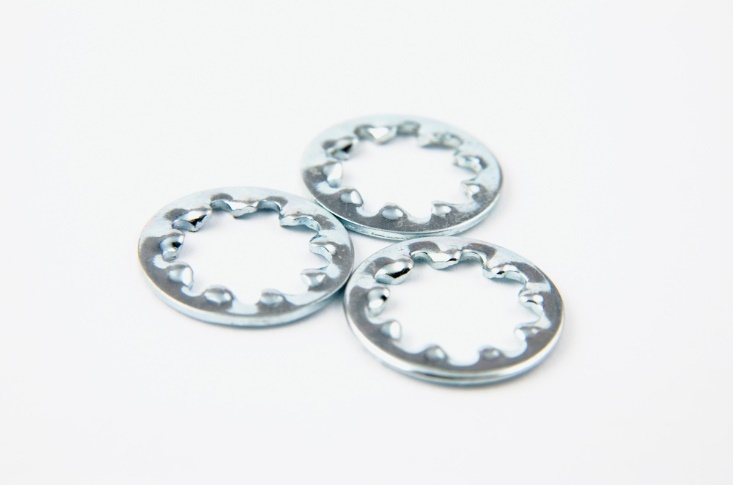 Figure 10.9 Star washers with
internal teeth
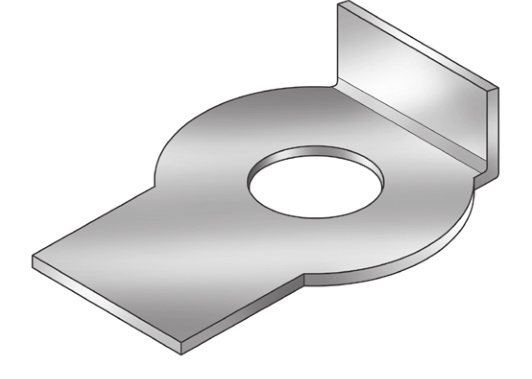 Figure 10.8 A spring washer
Figure 10.10 A tab washer
Castle nuts
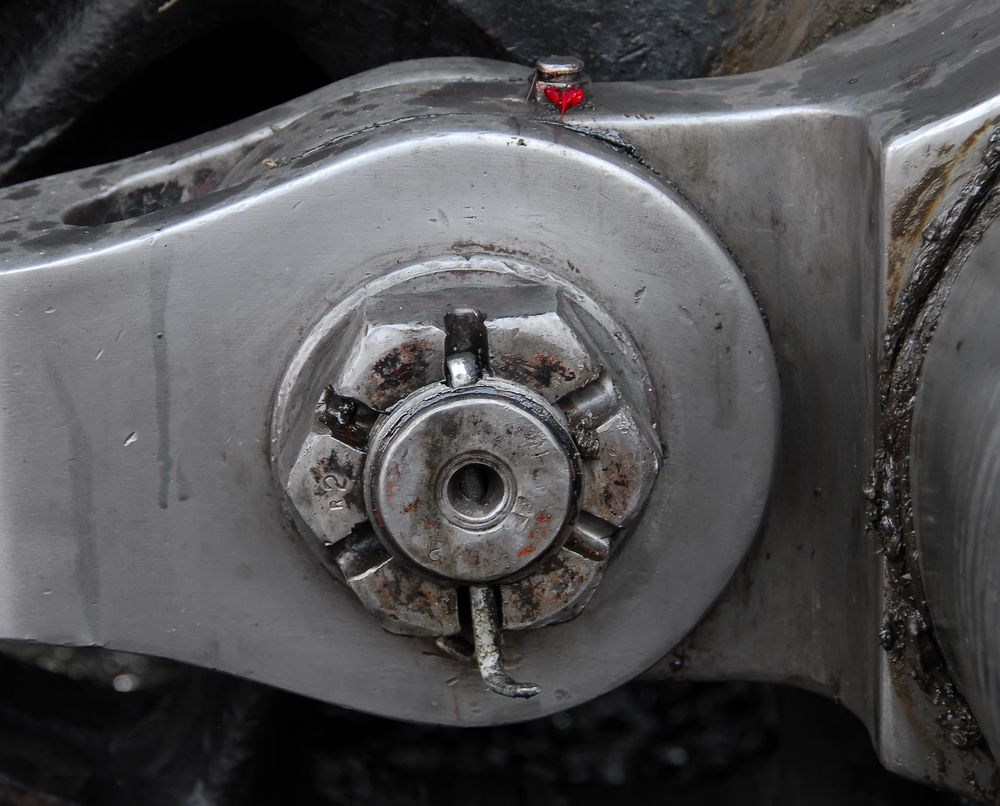 Figure 10.12 A castle nut with split pin
Figure 10.11 A locknut
Self-locking nuts
The two most common types of self-locking nuts are:
The all-metal locknut.
The fibre or nylon locknut (‘Nyloc’ nut).
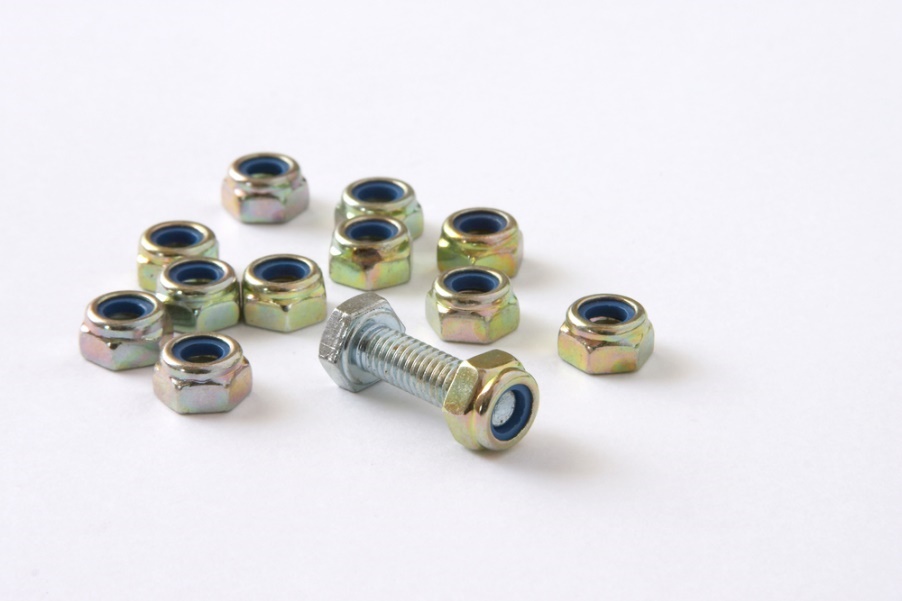 Figure 10.13 A fibre or nylon locknut
O-rings
Figure 10.14 O-rings
Gaskets and gasket sealers
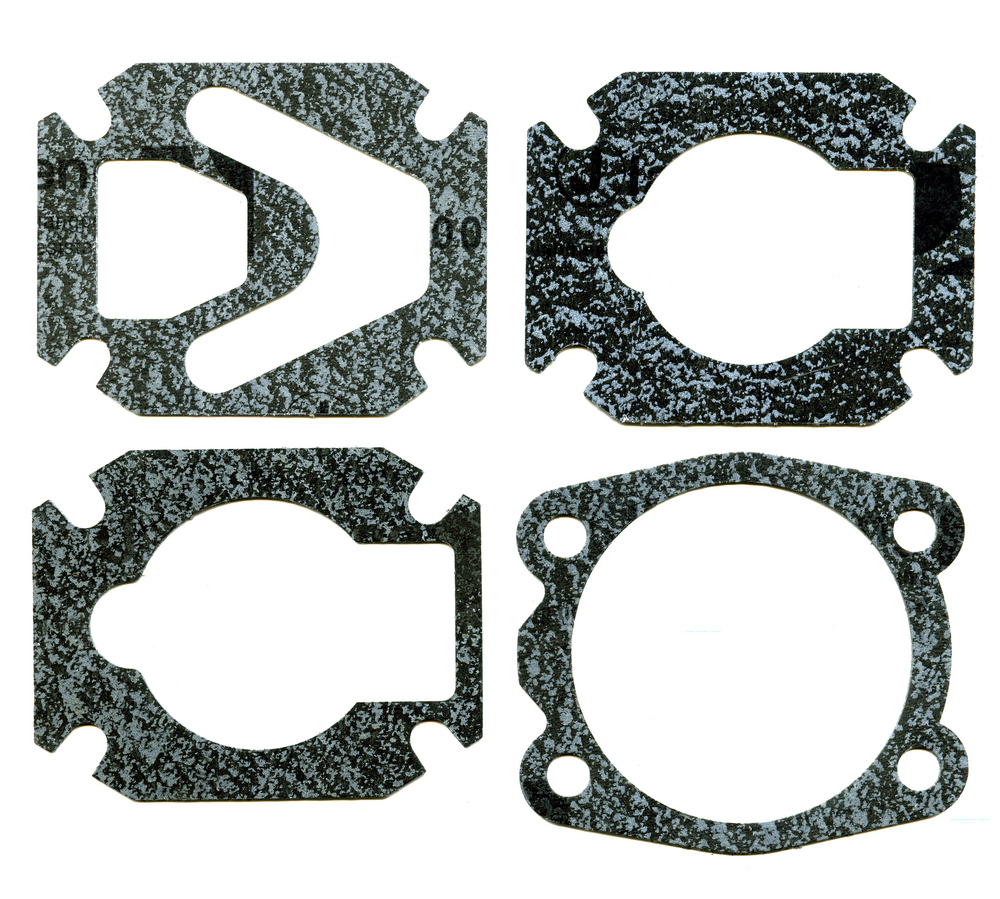 Gaskets
Figure 10.15 Gaskets
Gaskets and gasket sealers
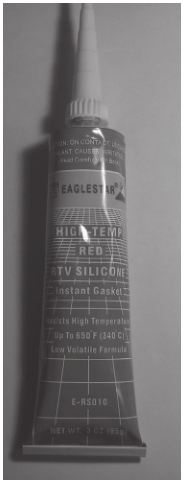 Gasket sealers
Figure 10.16 Gasket sealer
Disposable gloves and rags
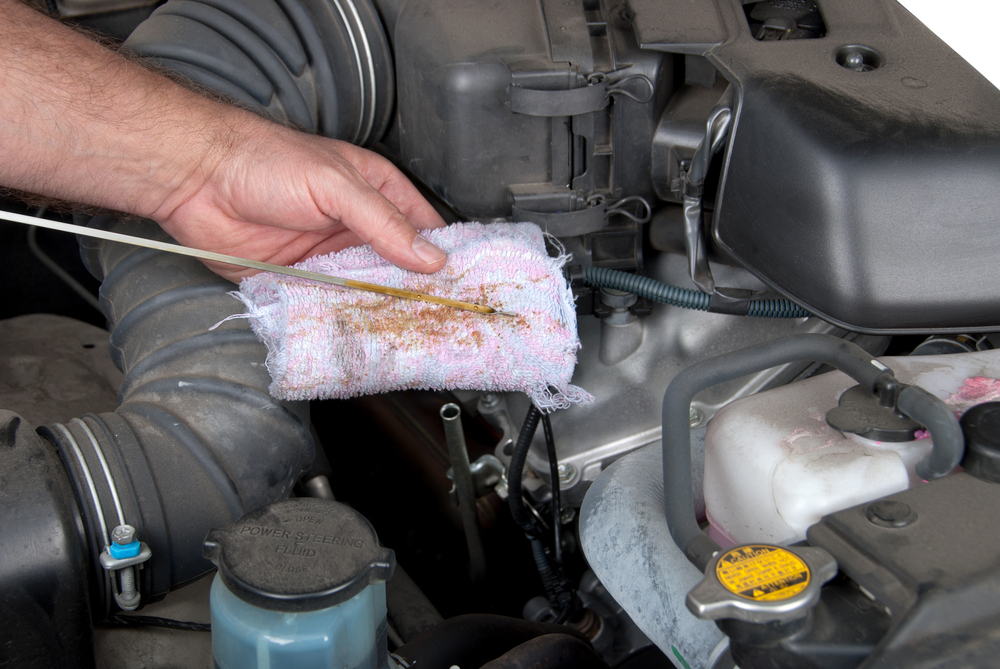 Figure 10.18 Cleaning the dipstick
Figure 10.17 Wearing disposable
gloves to protect hands
Caring for engineeringsystems
Unit 10.2
Manufacturers’ manuals
Mechanics and technicians use manufacturers’ manuals as aids to provide efficient and effective service and maintenance.
Available for quick and easy reference.
Manufacturers’ manuals
Includes procedures for:
Maintenance.
Disassembling.
Reassembling.
Inspection and adjustment of components.
Diagnostics for troubleshooting.
How to use a manual
Preparation lists the special service tools (SSTs) needed.
Repair procedure starts with an overview illustration showing different components and how they fit together.
How to use a manual
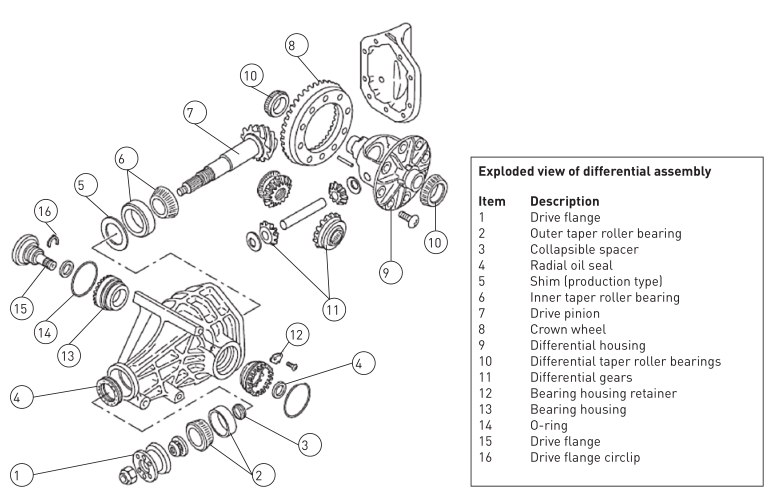 Figure 10.20 An example of an overview illustration of a car differential assembly
How to use a manual
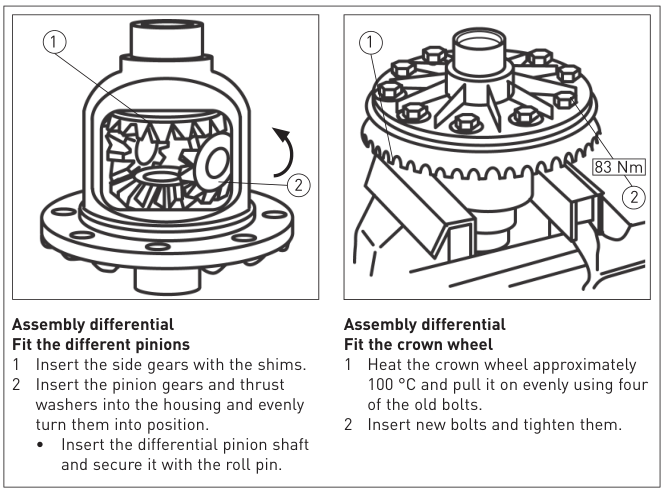 Figure 10.21 An example of a differential assembly procedure
How to use a manual
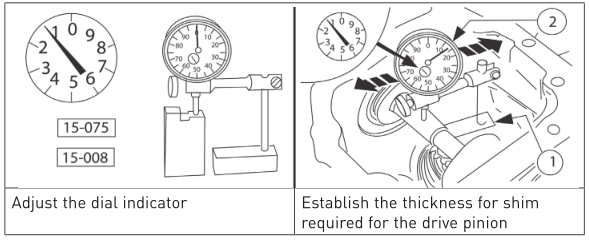 Figure 10.22 Adjusting the dial indicator and measuring the thickness of the shim
How to use a manual
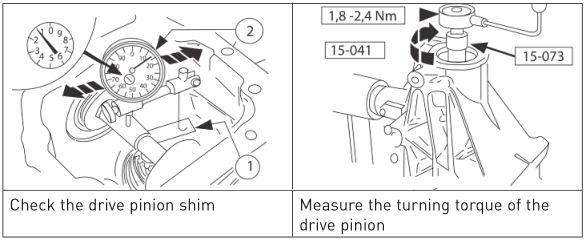 Figure 10.22 Adjusting the dial indicator and measuring the thickness of the shim
Bearings
A bearing is a device in a machine that allows two parts to rotate or move in contact with each other with reduced friction.
Types include:
Ball bearings.
Tapered roller bearings.
Cylindrical roller bearings.
Needle roller bearings.
Sleeve bearings.
Thrust bearings.
Bearings
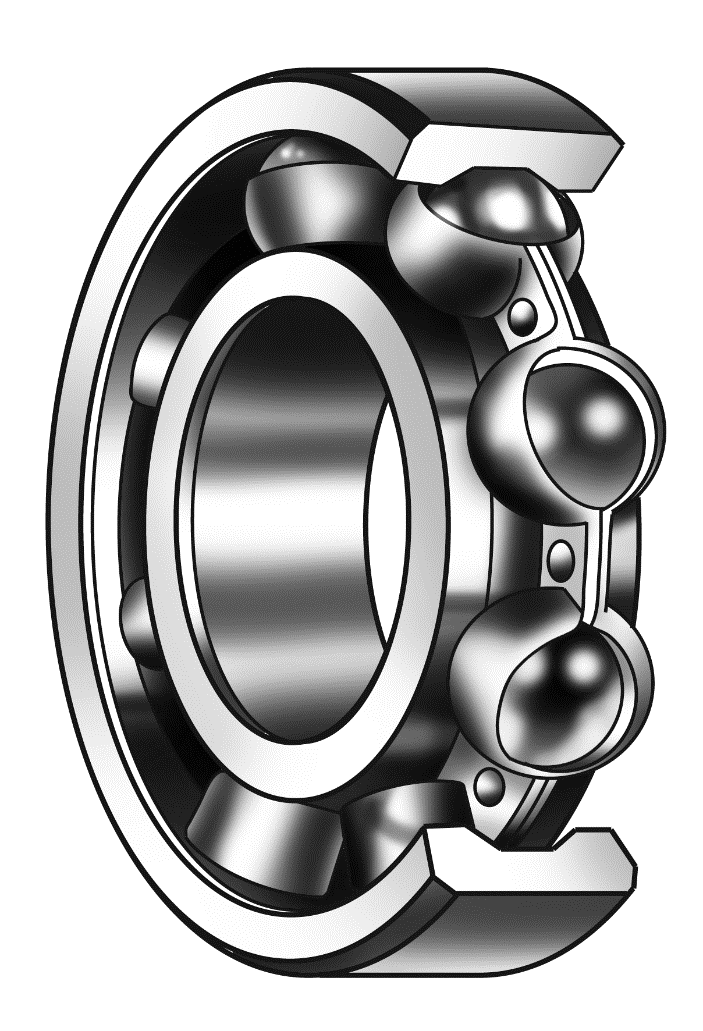 Ball bearings
Figure 10.24 A ball bearing
Bearings
Tapered roller 
bearings
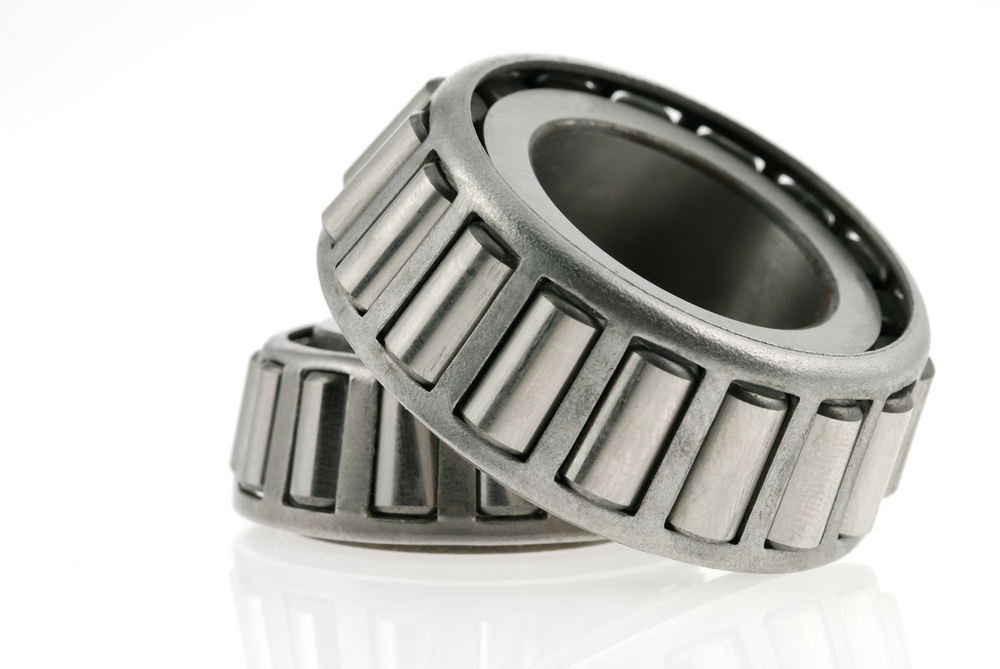 Figure 10.25 Tapered roller bearings
Bearings
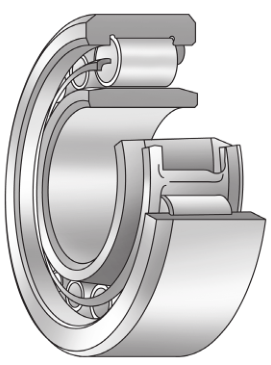 Cylindrical 
roller bearings
Figure 10.26 Cylindrical roller bearings
Bearings
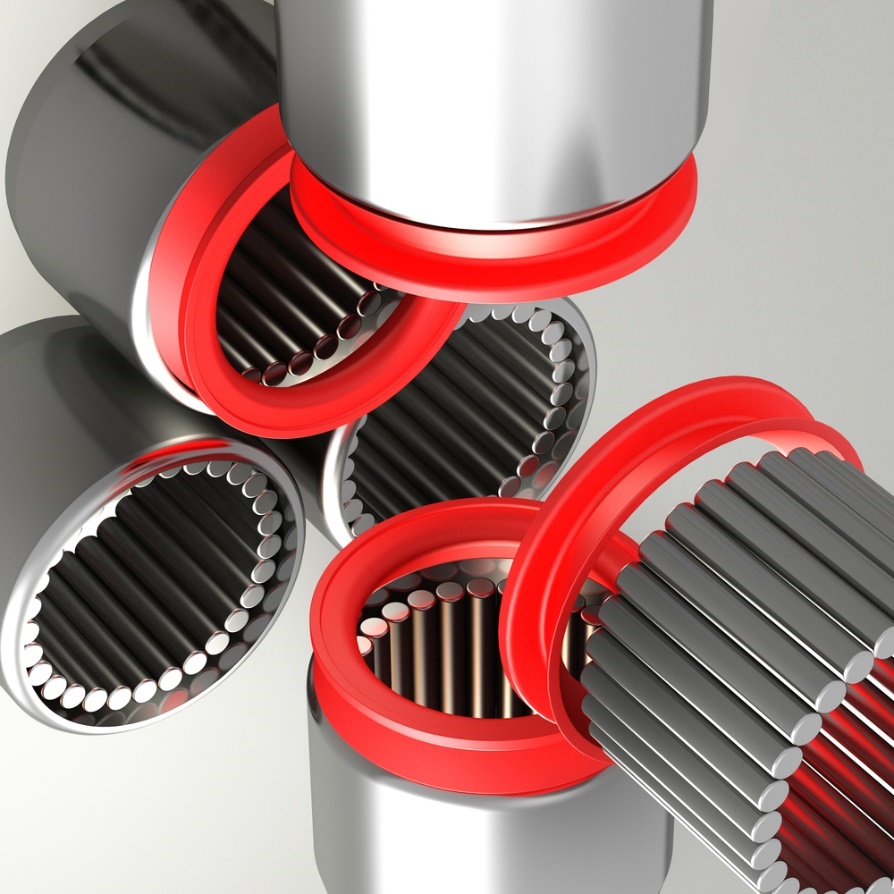 Needle 
roller bearings
Figure 10.27 Needle roller bearings
Bearings
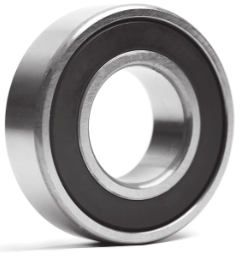 Sleeve 
bearings
Figure 10.28 A sleeve bearing
Bearings
Thrust 
ball bearings
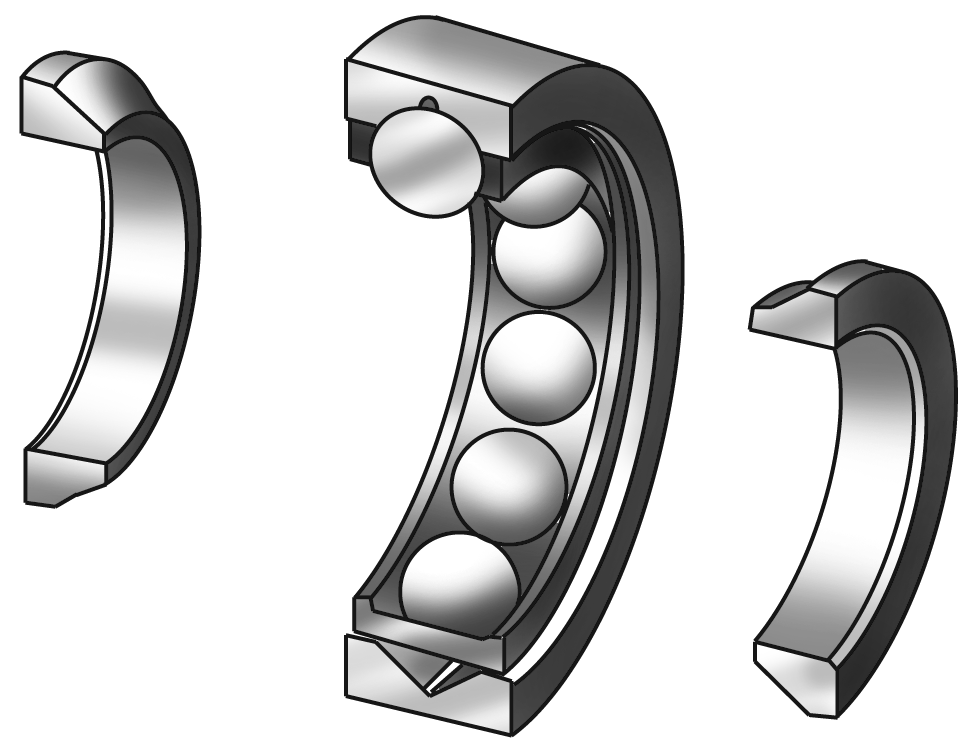 Figure 10.29 Thrust ball bearings
Bearing life
The following factors affect bearing life:
Temperature.
Lubrication.
Improper care in mounting, resulting in contamination, misalignment and deformation.
Care of bearings
Cleaning guidelines
Always work in a clean environment.
Do not use the same container for the cleaning and the final rinsing of bearings.
Do not use cotton waste or dirty cloths to wipe bearings – rather use lint-free rags.
Do not expose bearings to moisture.
Do not remove grease or oil from new bearings.
Always use the lubricant recommended by the manufacturer.
Care of bearings
Figure 10.30 Cleaningof bearings
Care of bearings
Table 10.1 Bearing repair chart
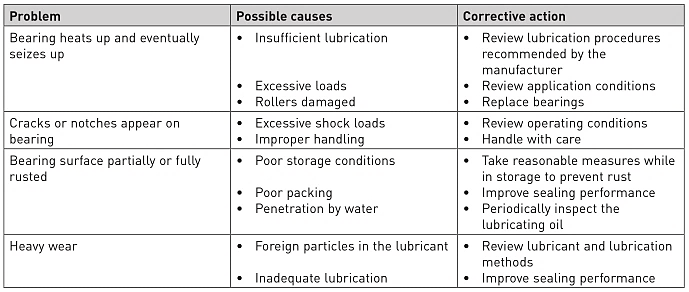 Methods used to replace bearings
Figure 10.31 Using an arbour press
Methods used to replace bearings
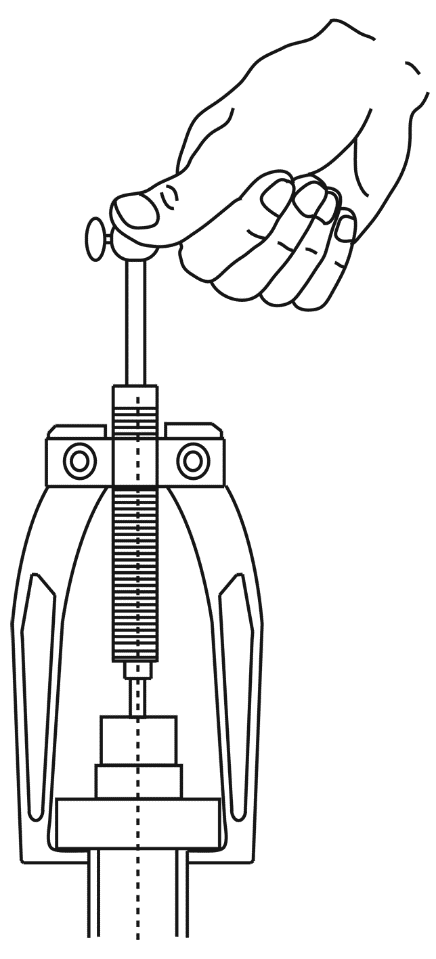 Figure 10.32 Using mechanical jaw-type pullers
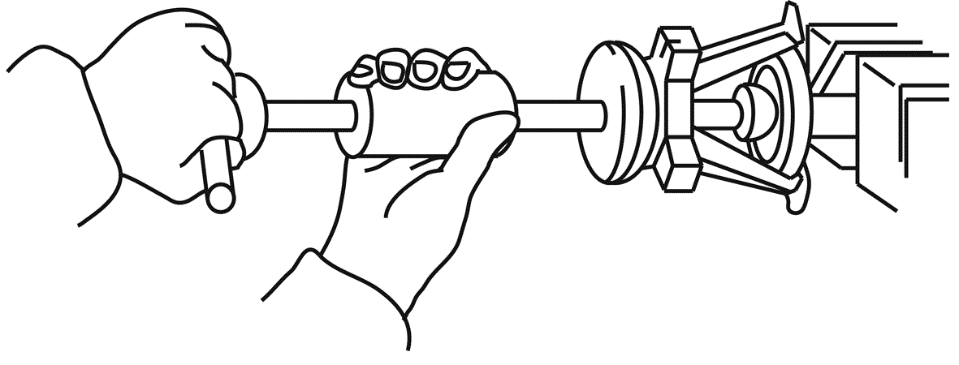 Figure 10.33 Using a slide hammer puller
Power cables
Power tools have a main power cable that connects to the socket outlet by means of a plug.
Most common cables:
Two-core cables.
Three-core cables (for devices requiring an earth).
Power cables
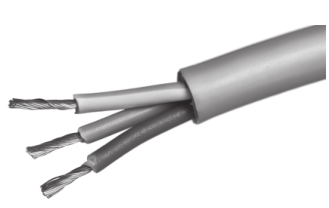 Figure 10.35 A multistrand conductor
Power cable guidelines
Check extension leads regularly.
Check the size of a damaged cable when replacing it.
Store the cable neatly.
Attend to damaged or frayed cables before using equipment.
Do not place extension leads or cables under carpets.
Power cable guidelines
Do not extend power cables haphazardly. Ensure that plugs are easily identified with the equipment they control.
Do not use power cables with wet hands.
Before cleaning cables, ensure the power supply is switched off and the plug removed from the socket.
When stripping insulation from a power cable, avoid cutting the conductor strands. If you cut any strands by mistake, restrip the insulation.
Power cable guidelines
When terminating a cable, ensure that the insulation is maintained up to the terminal and that there are no stray or loose strands of wire.
If a cable clamp is provided, make sure that you use it and that it is screwed tightly enough to prevent the cord outer sheathing from being pulled back outside the casing.
Maintenance and care of portable drilling machines
Figure 10.38 Opening the drilling machine
Maintenance and care of portable drilling machines
Figure 10.39 Top cover removed
Figure 10.40 Using a paintbrush 
to remove dust
Maintenance and care of portable drilling machines
Figure 10.41 Checking for 
excessive play
Figure 10.42 Checking the gears
Maintenance and care of portable drilling machines
Checking 
the brushes
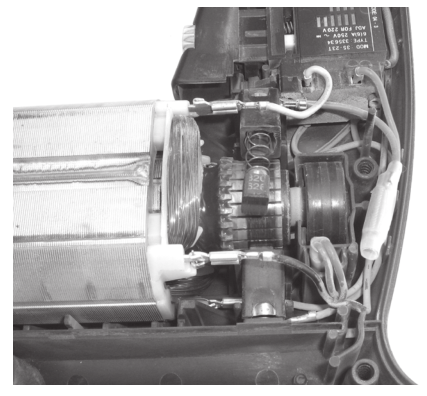 Figure 10.43 Checking a brush
Summative assessment
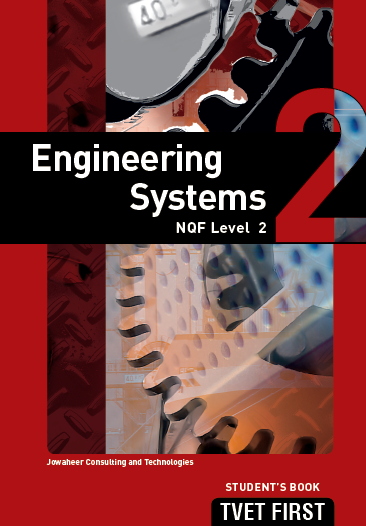 Test your knowledge of this section by completing theSummative assessment(page 170                                                                                           of your Student’s Book)